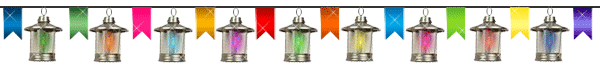 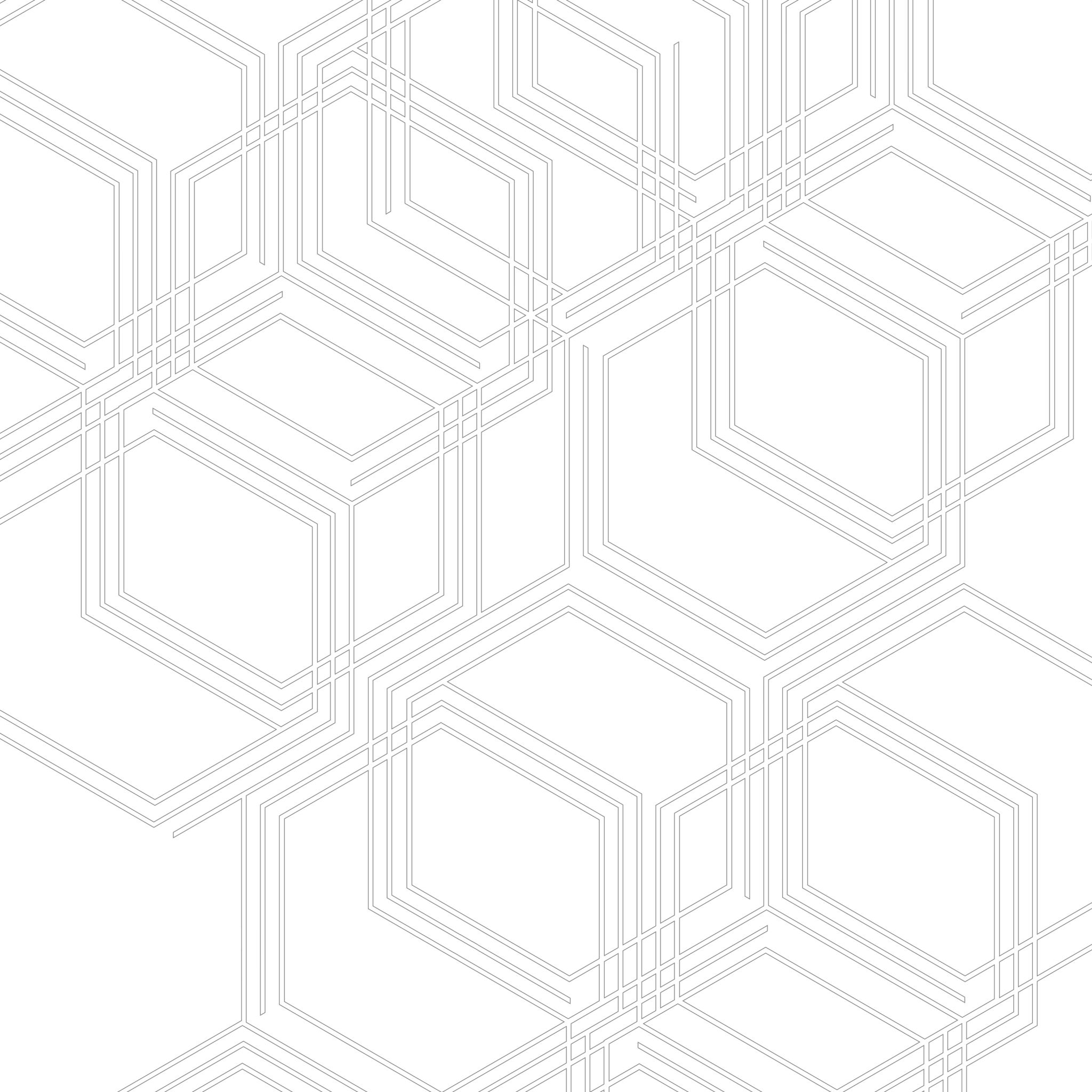 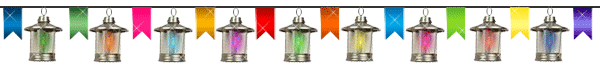 *الوحدة السادسة: " نور العلم ""
حل أسئلة كتاب النشاط
قصة/ أمير الأطباء (ص9)

 
( الفصل الدراسي الثالث)
إعداد المعلمة : رحمه البادي
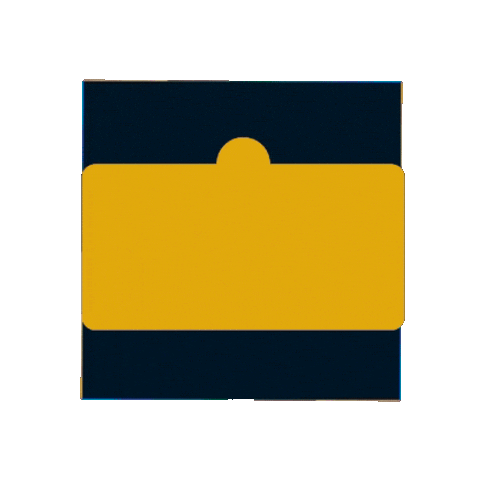 1. ختر الإجابة الصحيحة لكل سؤال فيما يأتي:
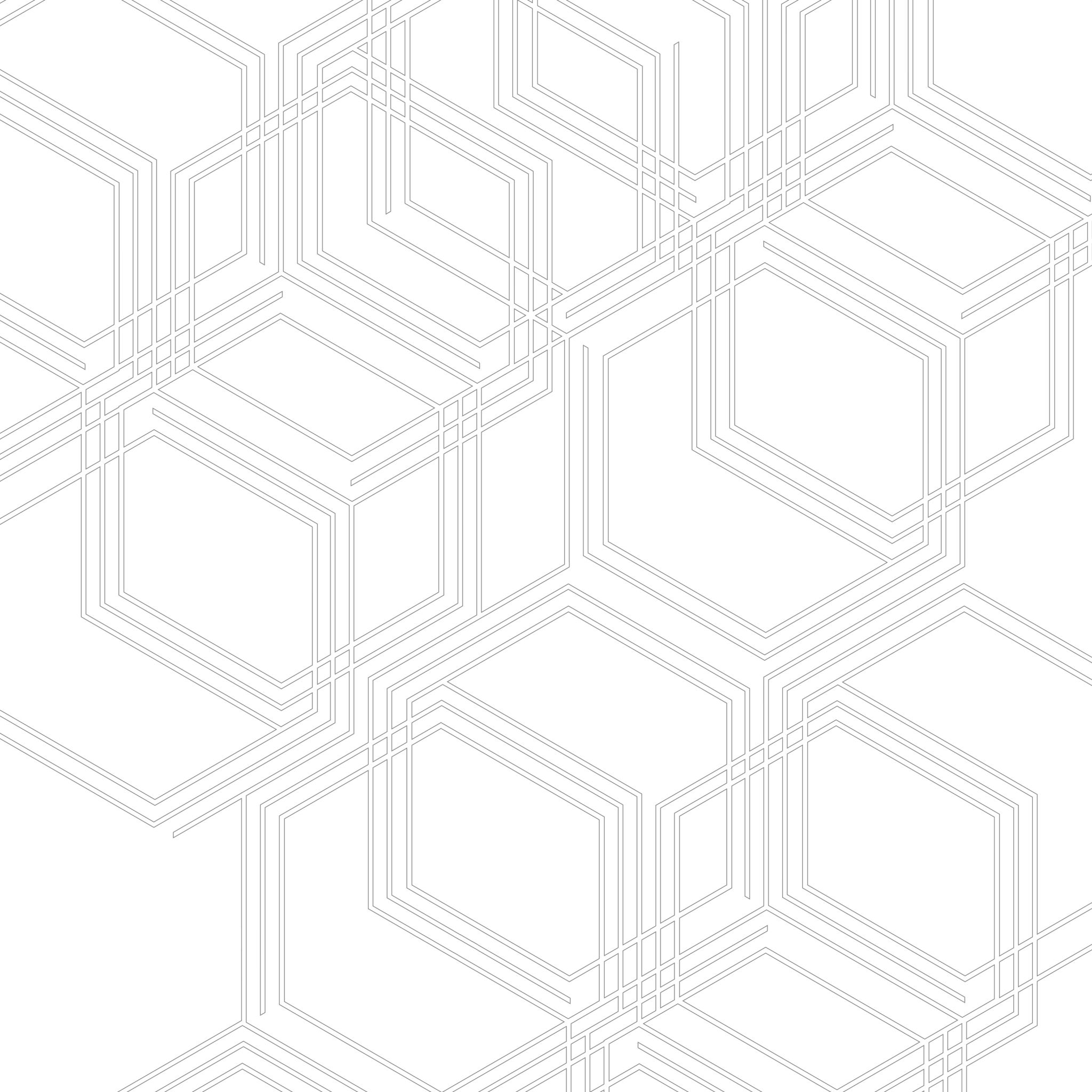 أ. المقصود بالمشاهدات السريرية:
فحص المريض و هو مستلقٍ على سريره.
مشاهدة المريض وقت نومه على السرير.
تدوين ملحوظات عن المريض و مرضه و علاجه.
المقارنة بين المرضى .
* ص9:
إعداد المعلمة : رحمه البادي
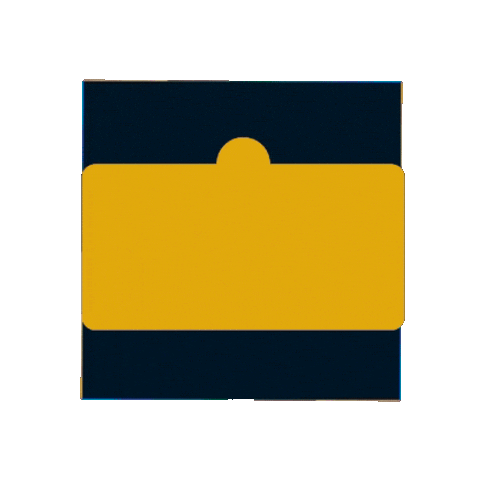 1. ختر الإجابة الصحيحة لكل سؤال فيما يأتي:
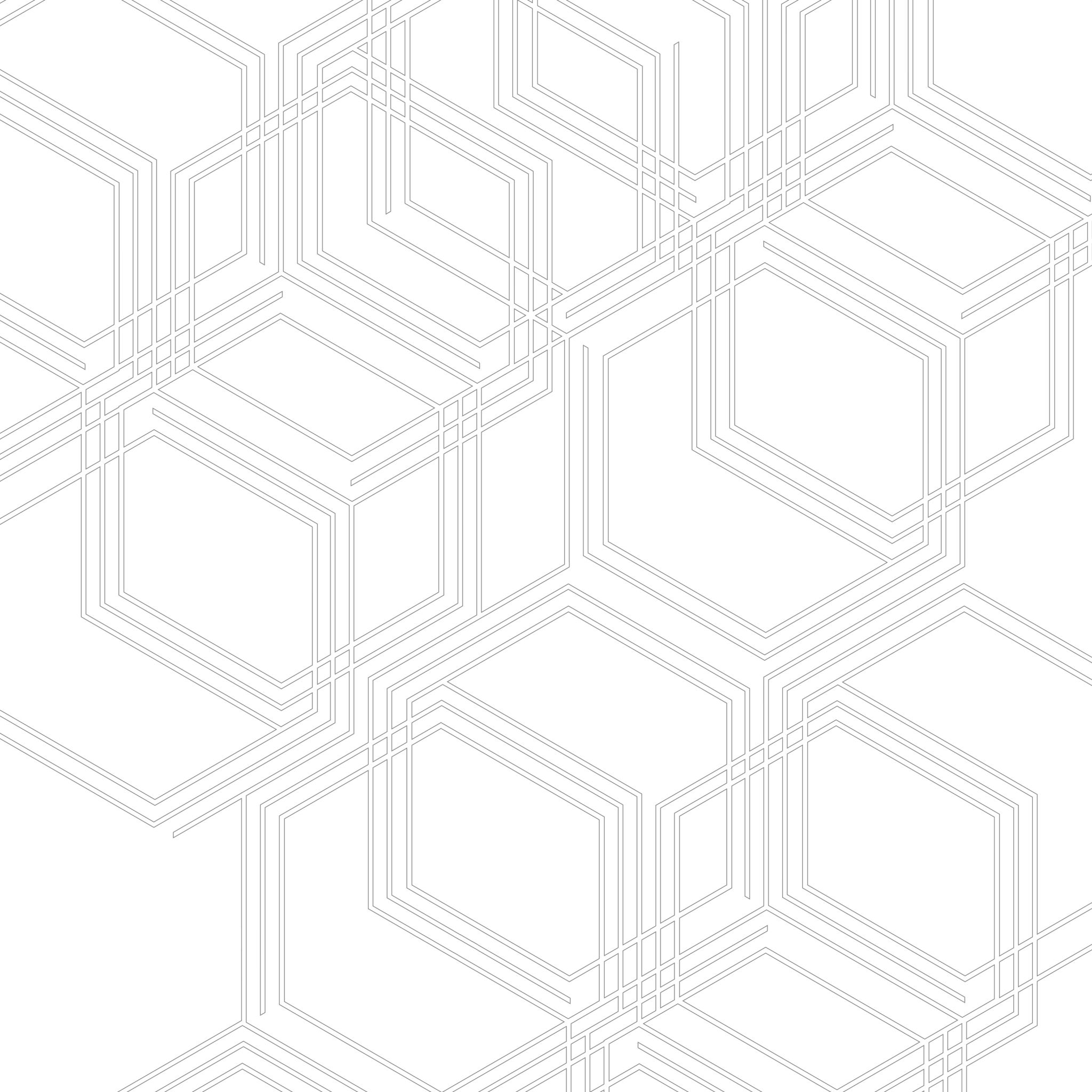 * ص9:
أ. كان الرازي يؤكد بشدةٍ على صفة ٍ مهمةٍ يجب أن يتصف بها الطبيب، و هي:
الصبر.
الثقة بالنفس.
الذكاء.
التواضع.
إعداد المعلمة : رحمه البادي
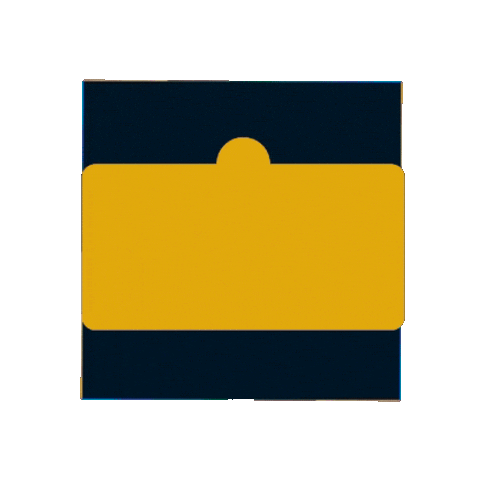 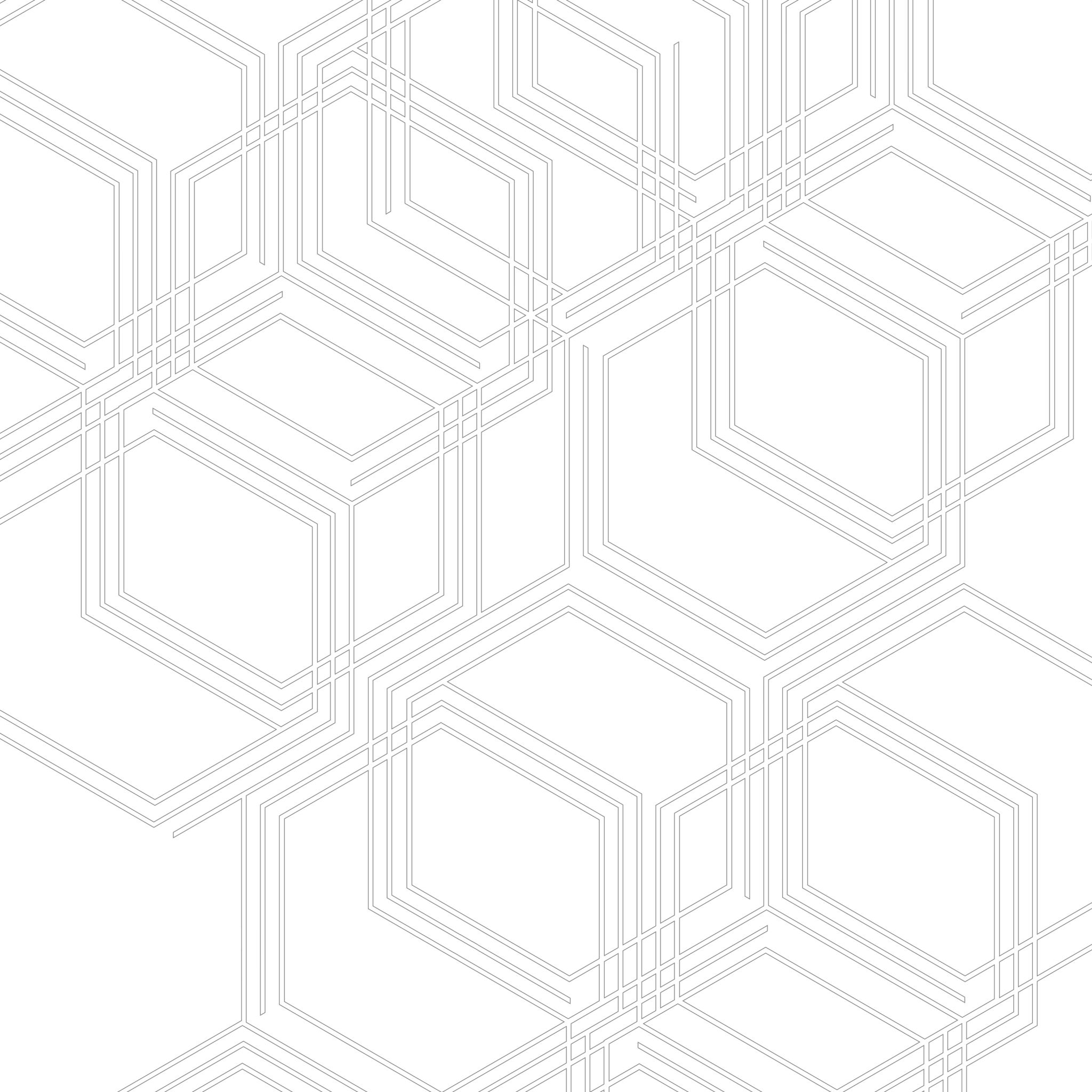 1. ختر الإجابة الصحيحة لكل سؤال فيما يأتي:
* ص9:
أ. الهدف الرئيس من النص:
تقديم معلومات عن الرازي.
التأكيد على أن القراءة مفتاح النجاح.
معرفة الخطوات العلمية في البحث.
تقديم طرائق للاجتهاد و التفوق في الدراسة.
إعداد المعلمة : رحمه البادي
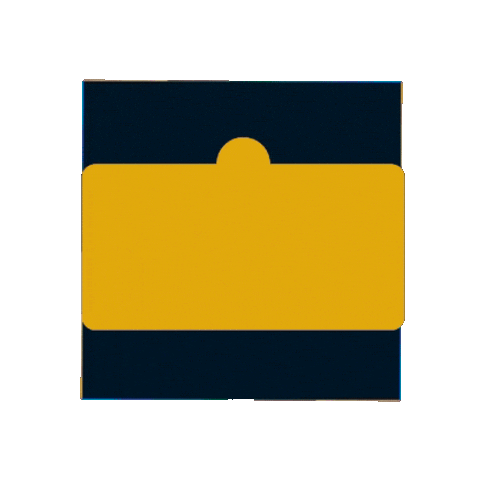 2. اعتمد على السياق لتتعرف معاني الكلمات التي تحتها خط:
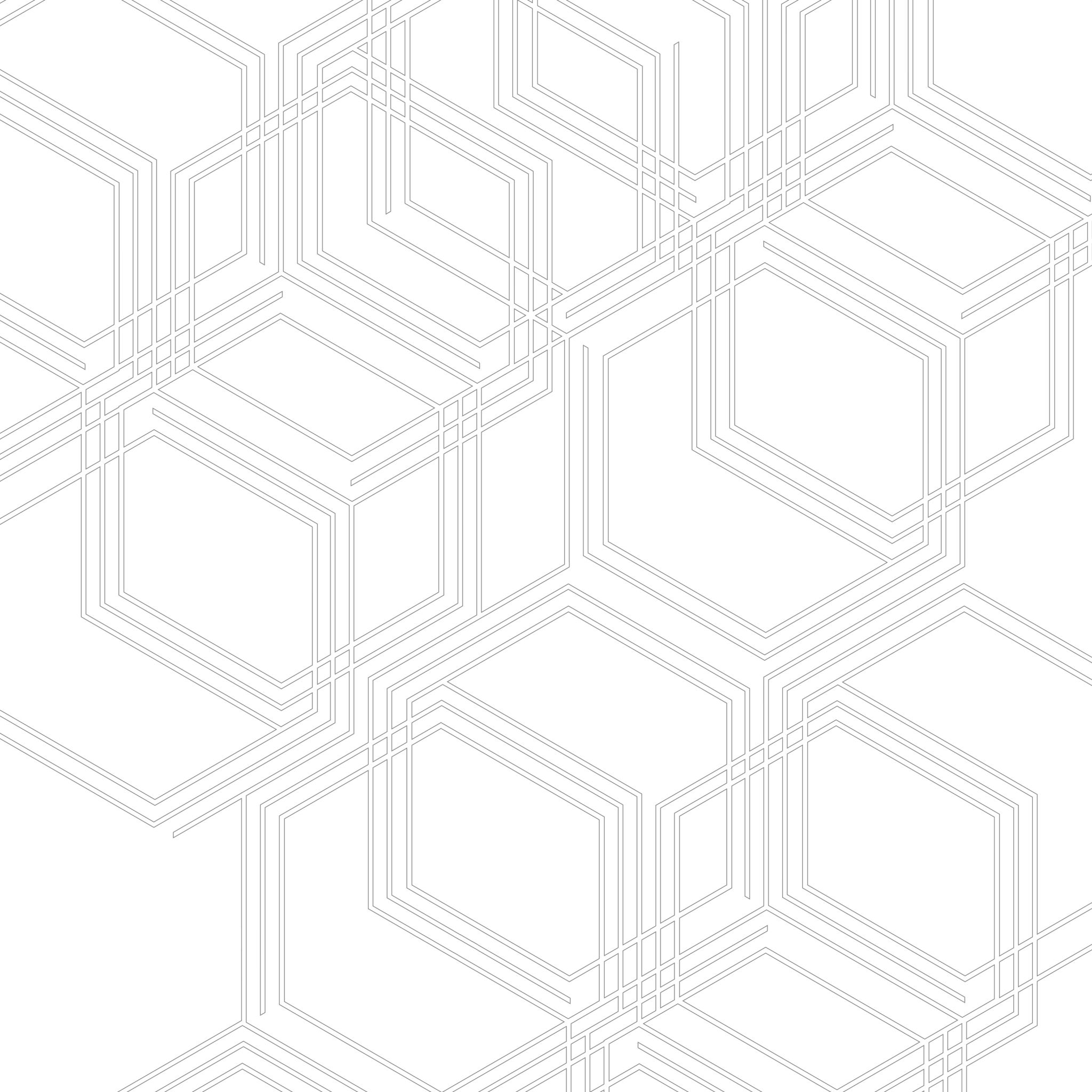 * ص9:
إنني أميل إلى نوع معين من العلوم . 
واظبت على قراءة كتب الطب.
صمدت فيه قطعة اللحم أول مدة .
كان على الطبيب بتر العضو ثم كيه.
( أتجه و أحب)
( ألتزمت)
( استمر و ثبت)
( قطع)
إعداد المعلمة : رحمه البادي